NSIAF SISTEMA DE ACTIVOS FIJOS Y ALMACENES
Mayo 30 de 2022
OBJETIVO:

Determinar el alcance y limitaciones del NSIAF como insumo para la presentación de EEFF al SIGEP establecido por la entidad rectora.
NSIAF
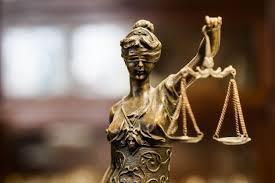 Aspecto Normativo
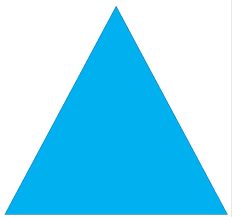 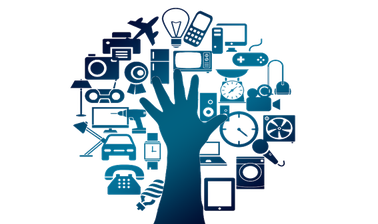 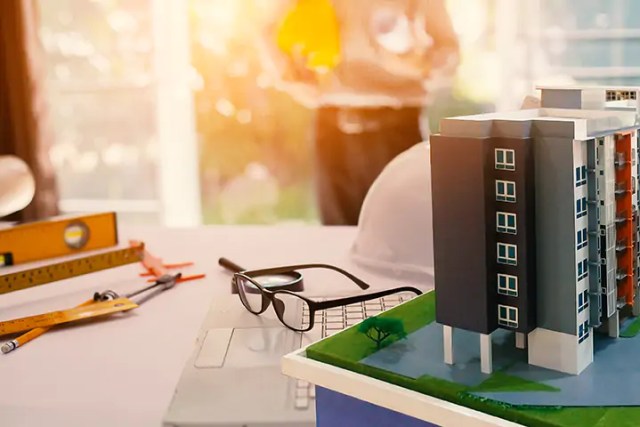 Aspecto Técnico
Aspecto Funcional
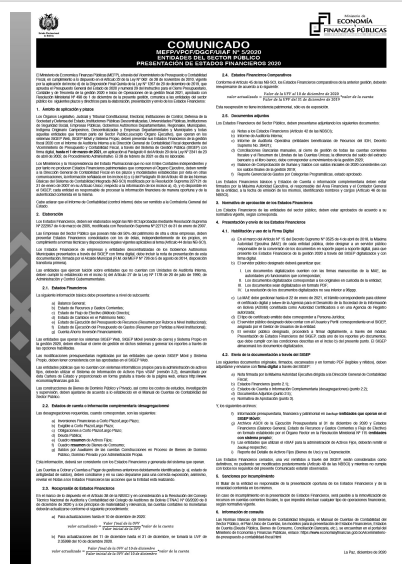 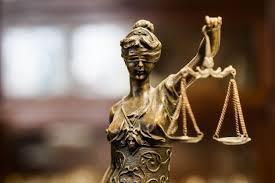 Aspecto Normativo
https://www.google.com/search?client=firefox-b-d&q=norma+para+la+presentacion+de+EEFF+al+SIGEP
¿QUIÉNES PRESENTAN ESTADOS FINANCIEROS?
Todas las entidades que forman parte del Sector Público y operan en los sistemas SIGEP Web, SIGEP Móvil y Sistema Propio.
¿CUÁNDO DEBEN PRESENTAR?
Hasta el 28 de febrero de cada año y de acuerdo al Parágrafo II del Artículo 20 de la Ley N° 2341 de 23 de abril de 2002, de Procedimiento Administrativo, las entidades remitieron el 28 de febrero de 2022.
(SIGEP) = Reportes generados en el Sistema de Gestión Pública, no incluye Sigep Móvil y Propios
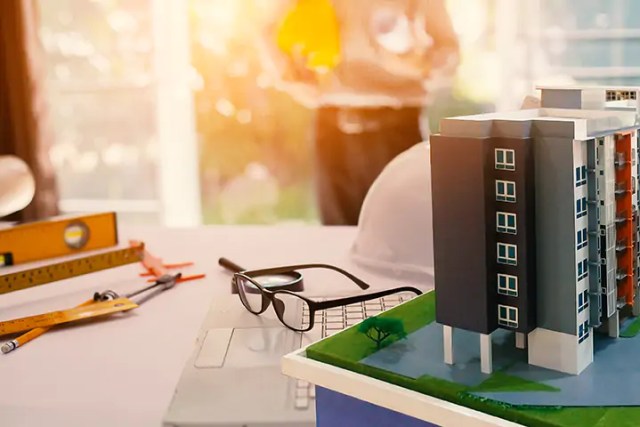 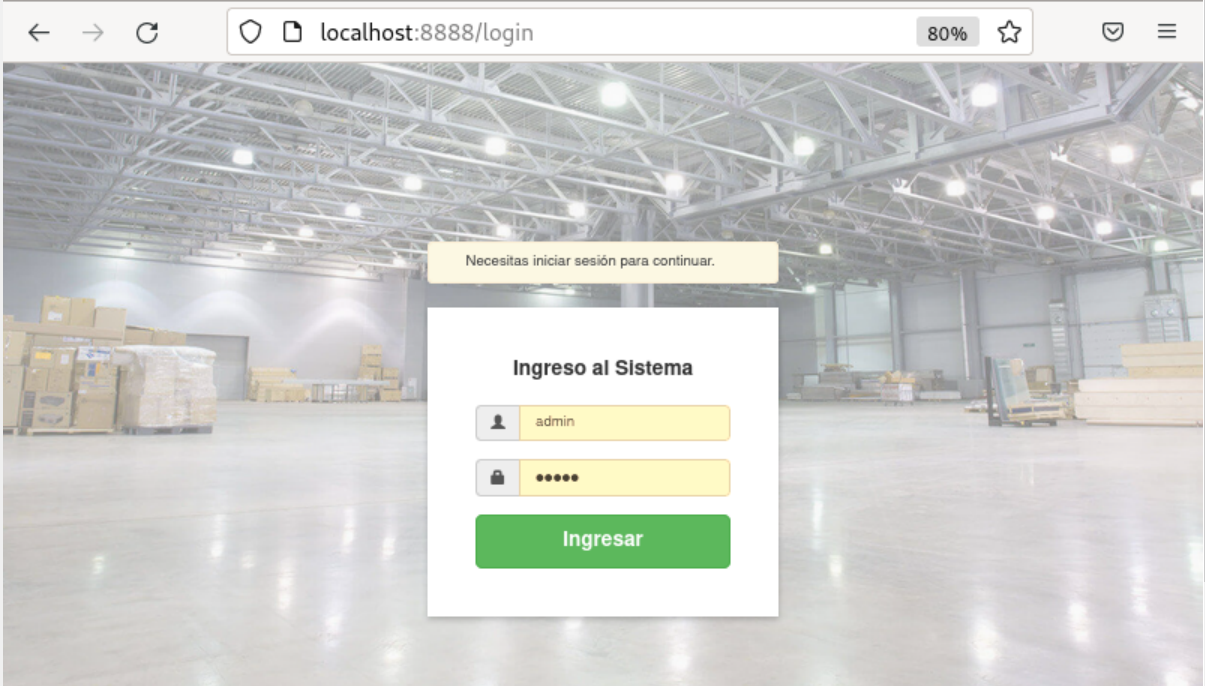 Aspecto Funcional
32100: Papel Agencia de Gobierno Electrónico y tecnologías de Información y comunicación
374: Agencia de Gobierno Electrónico y tecnologías de Información y comunicación
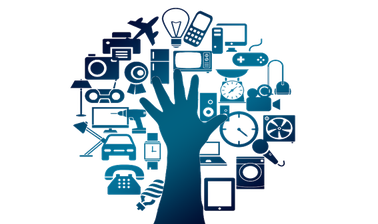 Aspecto Técnico
https://taiga.agetic.gob.bo/project/rmartinez-implementacion-de-soluciones-tecnologicas/wiki/procedimiento-para-implementacion-de-sistema-nsiaf-activos-fijos-y-almacenes
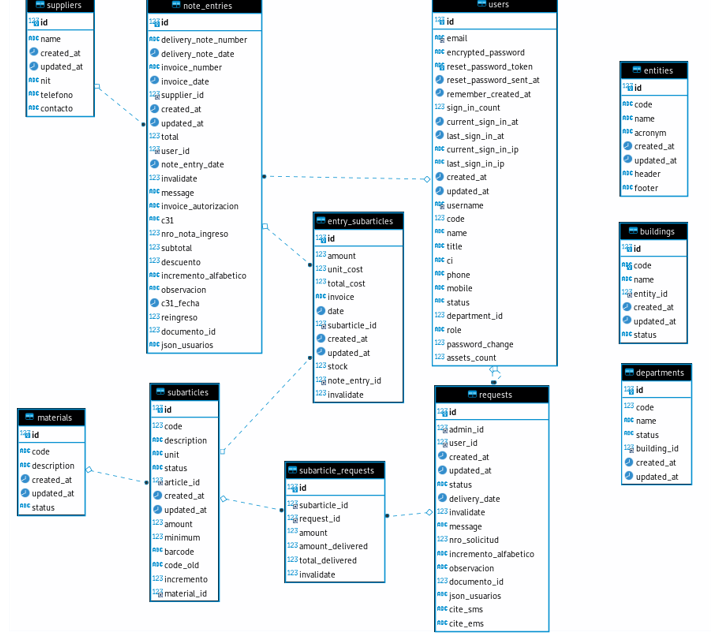 GRACIAS